Мой  город – 
Новочеркасск
Подготовила  :
 Воспитатель: Сапрыгина И. Ю
Д/С  44


Новочеркасск
2018г
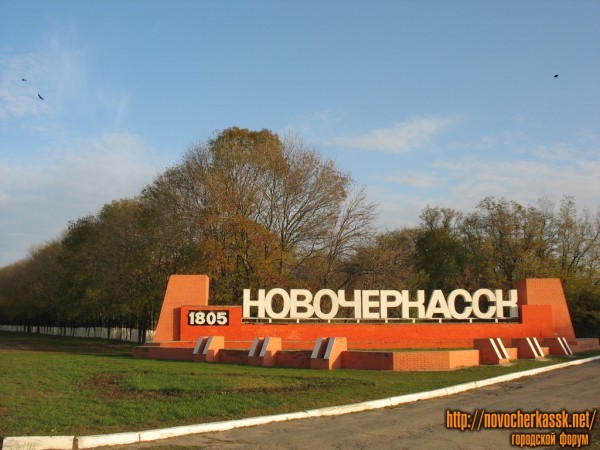 Новочеркасск был основан 18 (30 мая) 1805 года как столица донского казачества. Въезд в город Новочеркасск
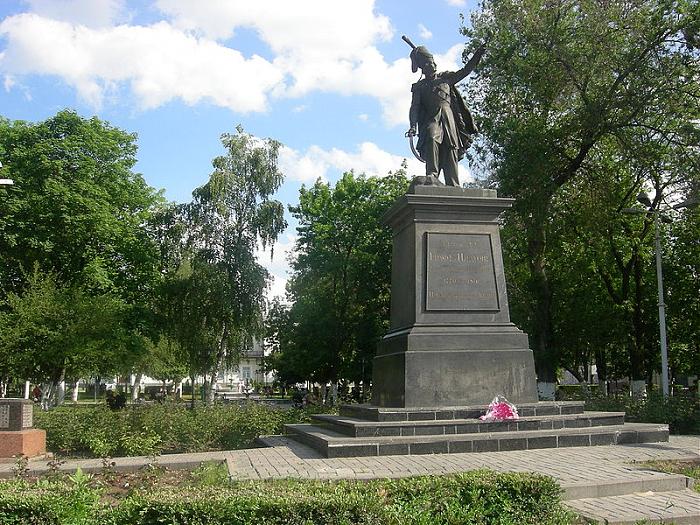 Основателем города был атаман Матвей Платов. До этого столица располагалась в Черкасске (ныне станица Старочеркасская).
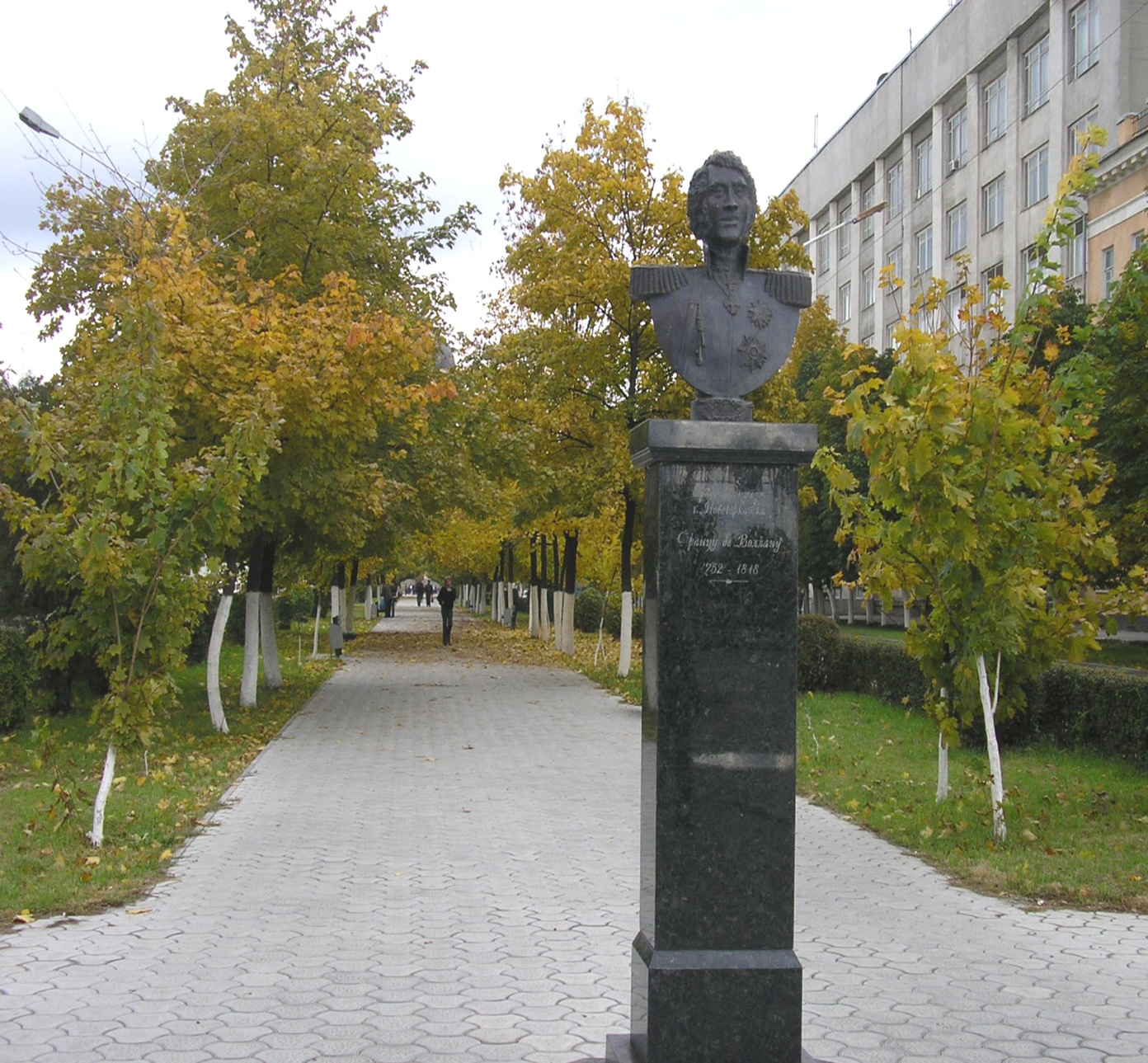 Вскоре на Дон прибыл имевший богатый опыт градостроительства инженер генерал-лейтенант Ф. П. Деволан с поручением царя:  вместе с Платовым выбрать место для будущей столицы Земли Войска Донского и составить план нового города.
Город был спроектирован в лучших традициях европейских образцов градостроительства, с просторными площадями, широкими проспектами и утопающими в зелени бульварами. Деволан, назвав будущий Новочеркасск «маленьким Парижем»
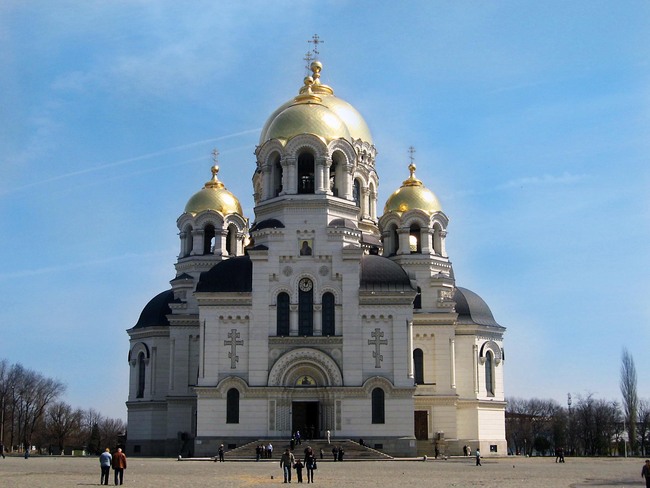 18 (30 мая) 1805 года в день великого православного праздника Вознесения Господня состоялось историческое торжество закладки новой столицы Дона и войскового храма.
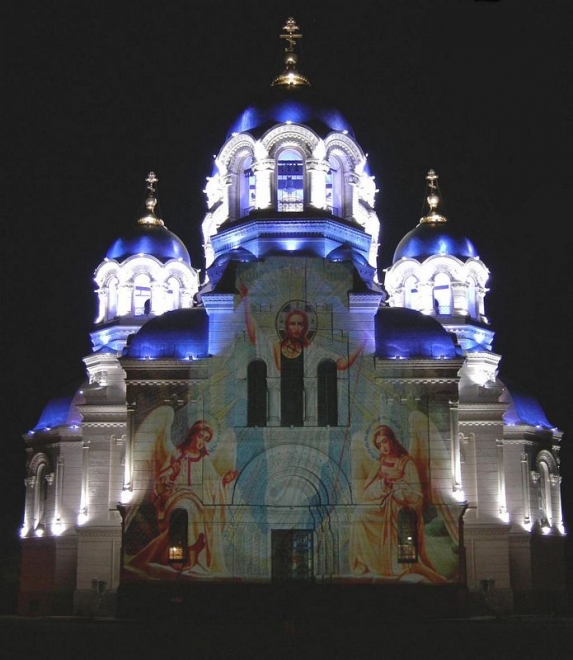 Собор в ночное 
Время суток
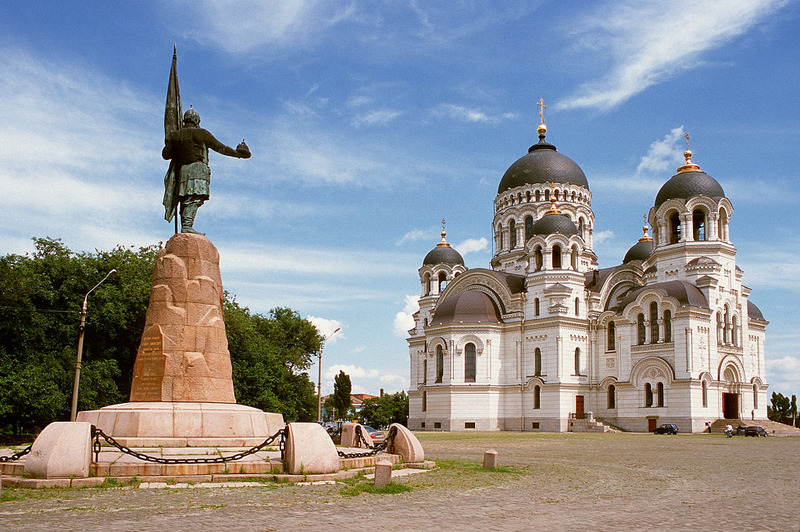 Памятник Донскому атаману Ермаку Тимофеевичу
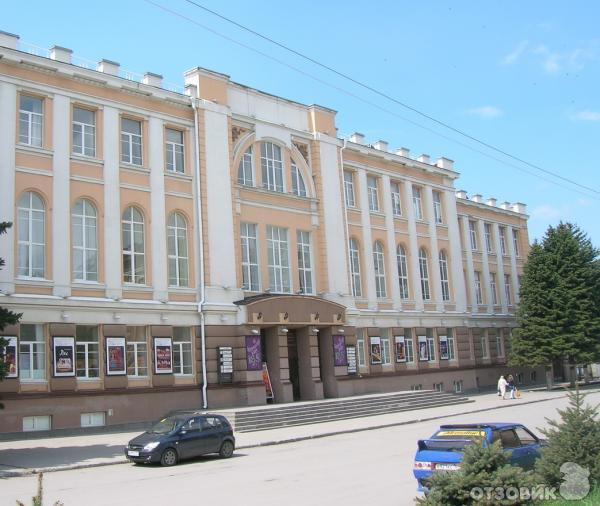 Донской театр драмы и комедии имени В. Ф. Комиссаржевской
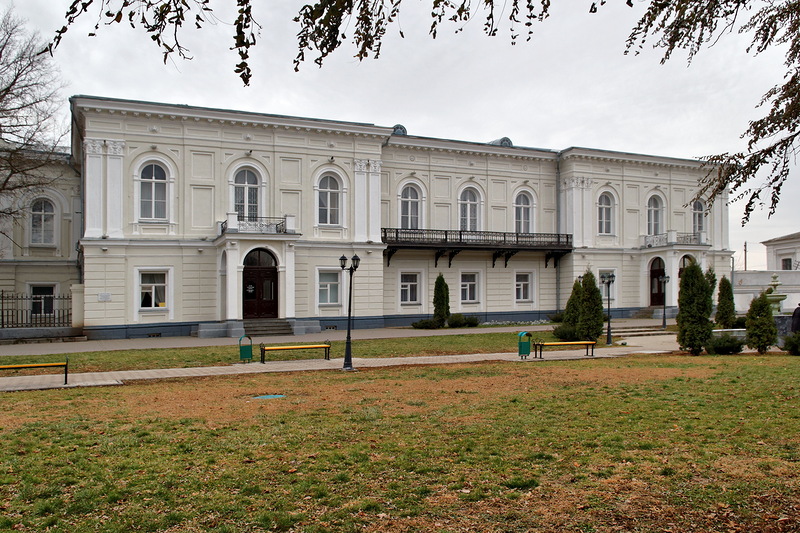 Атаманский Дворец
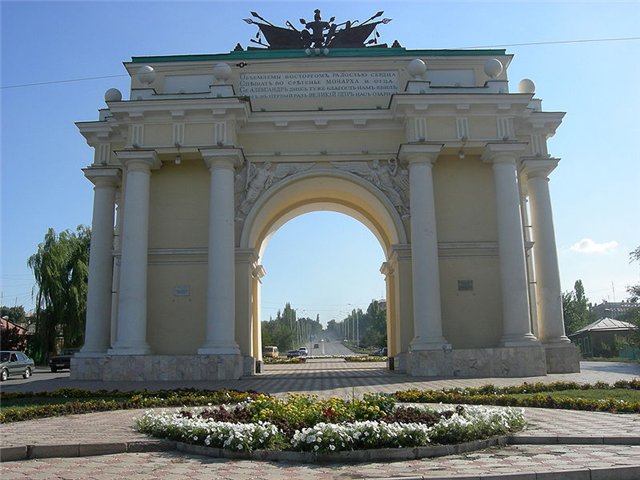 Триумфальная арка
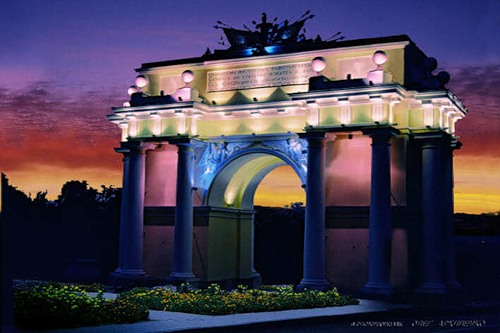 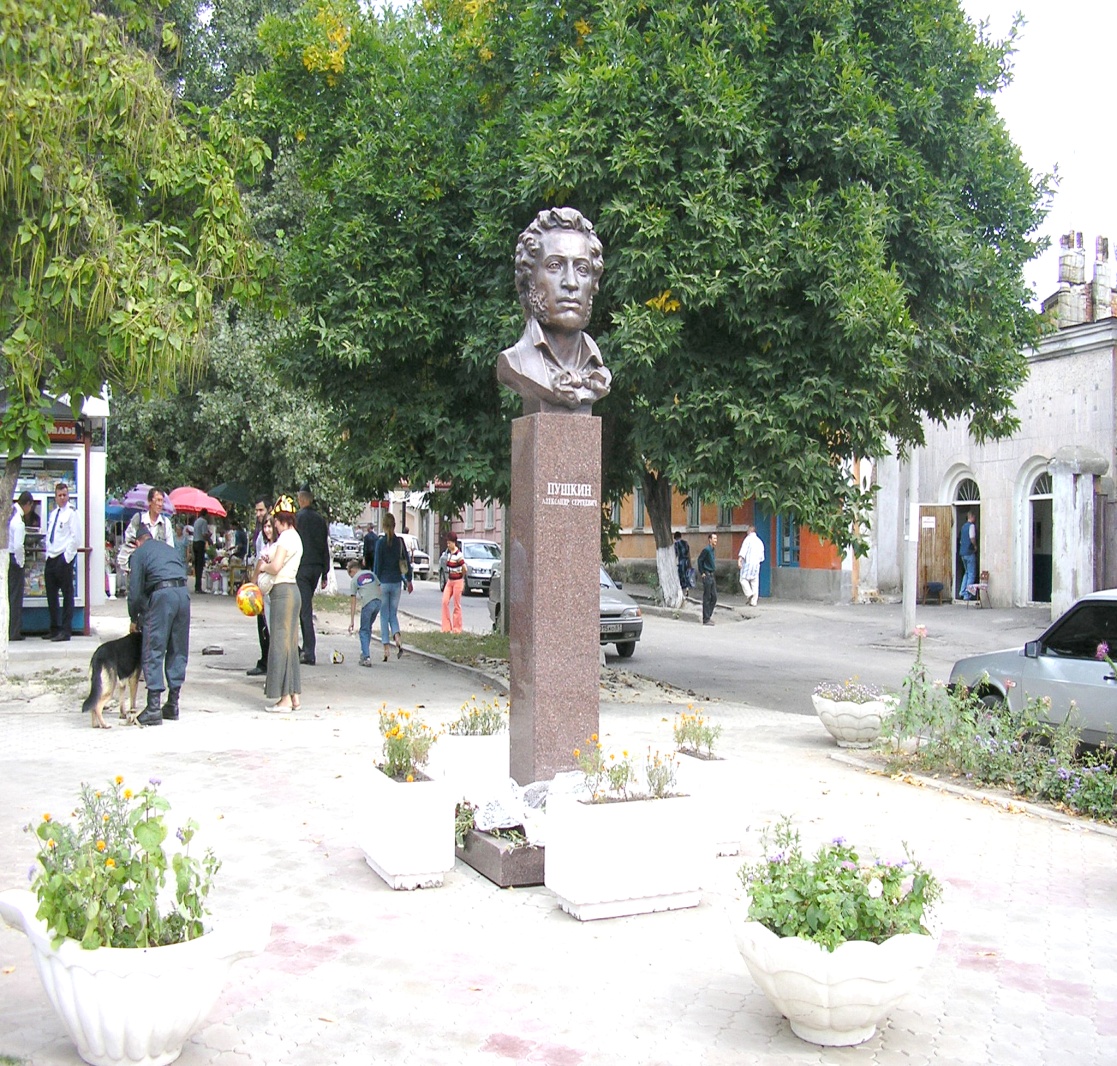 Памятник Александру 
Сергеевичу
Пушкину
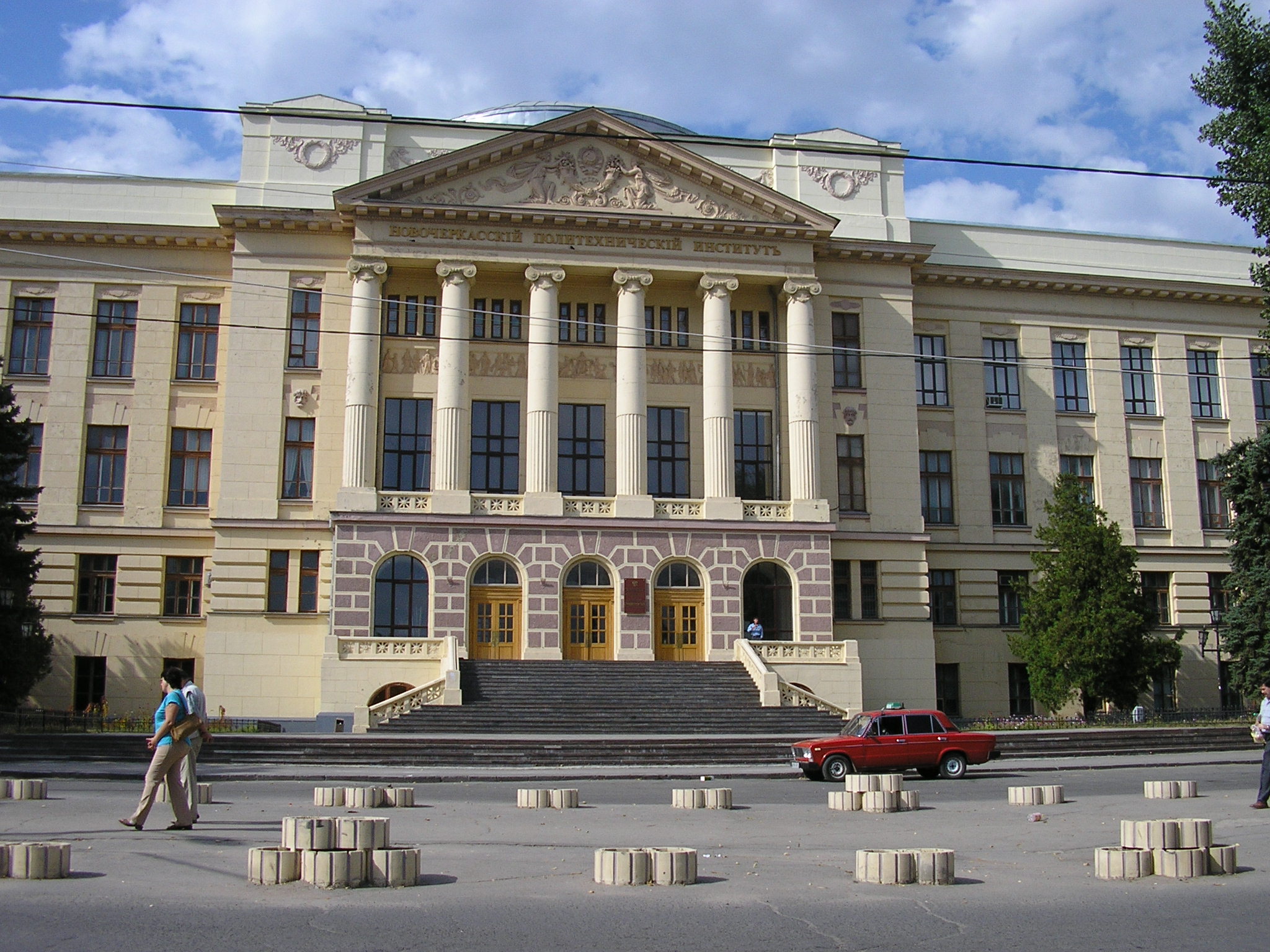 Новочеркасский
Политехнический
университет
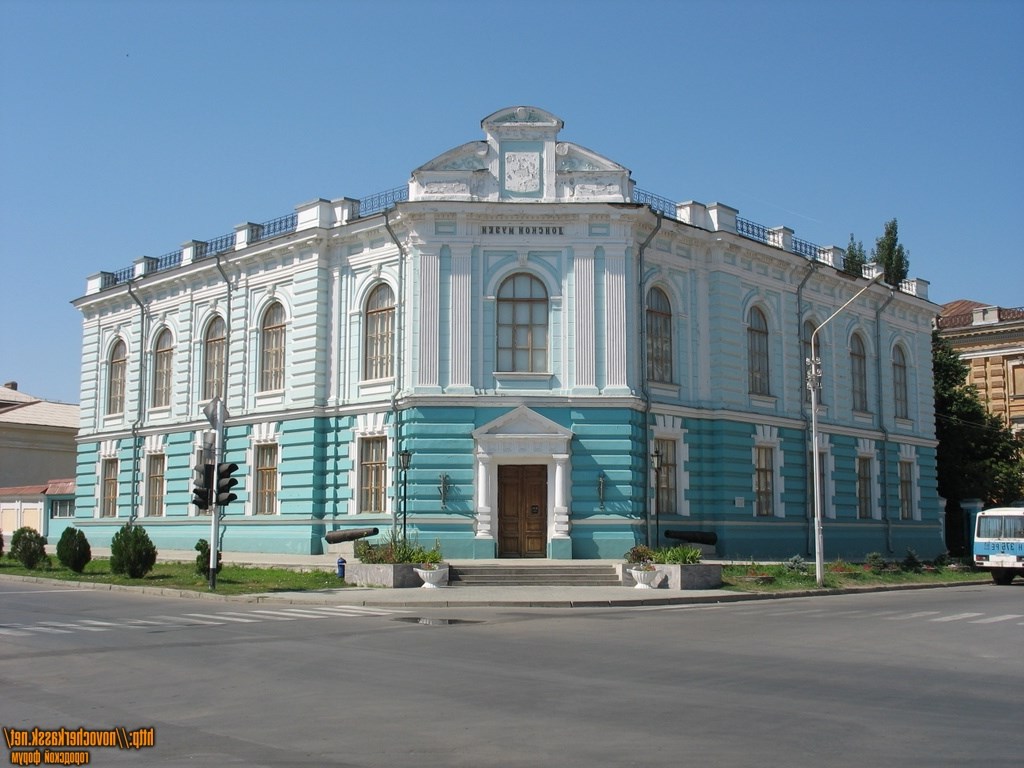 Музей Донского 
казачества
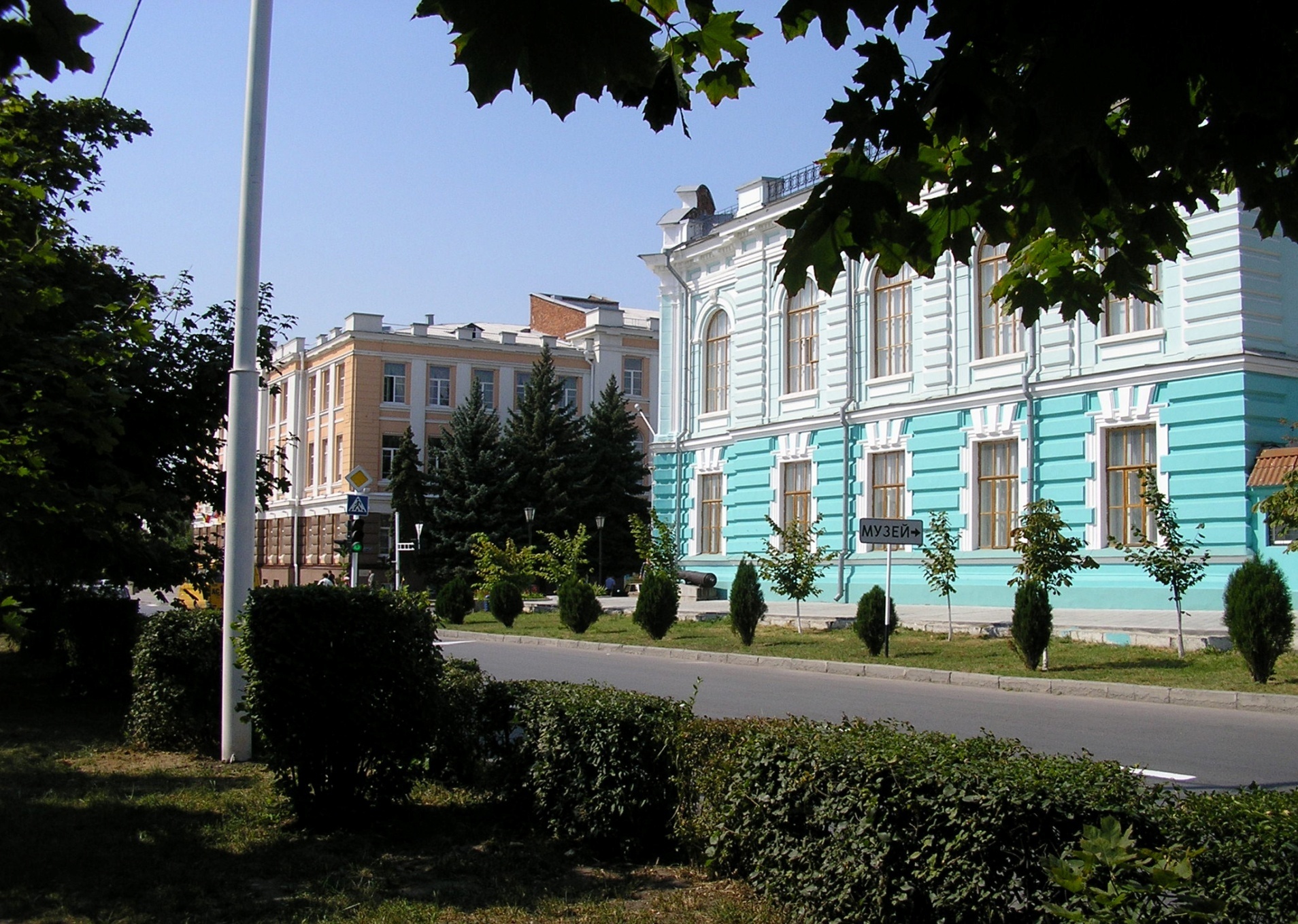 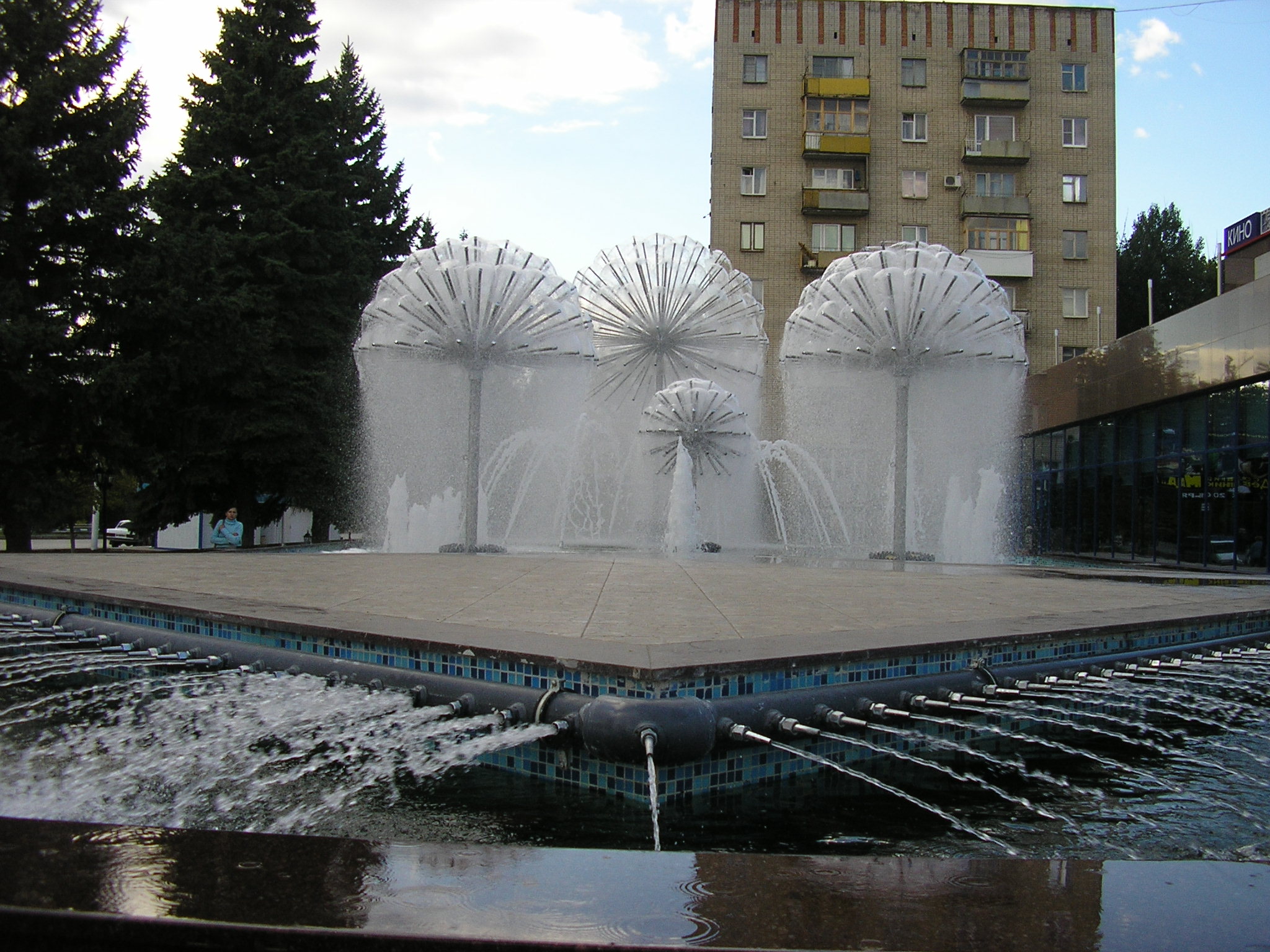 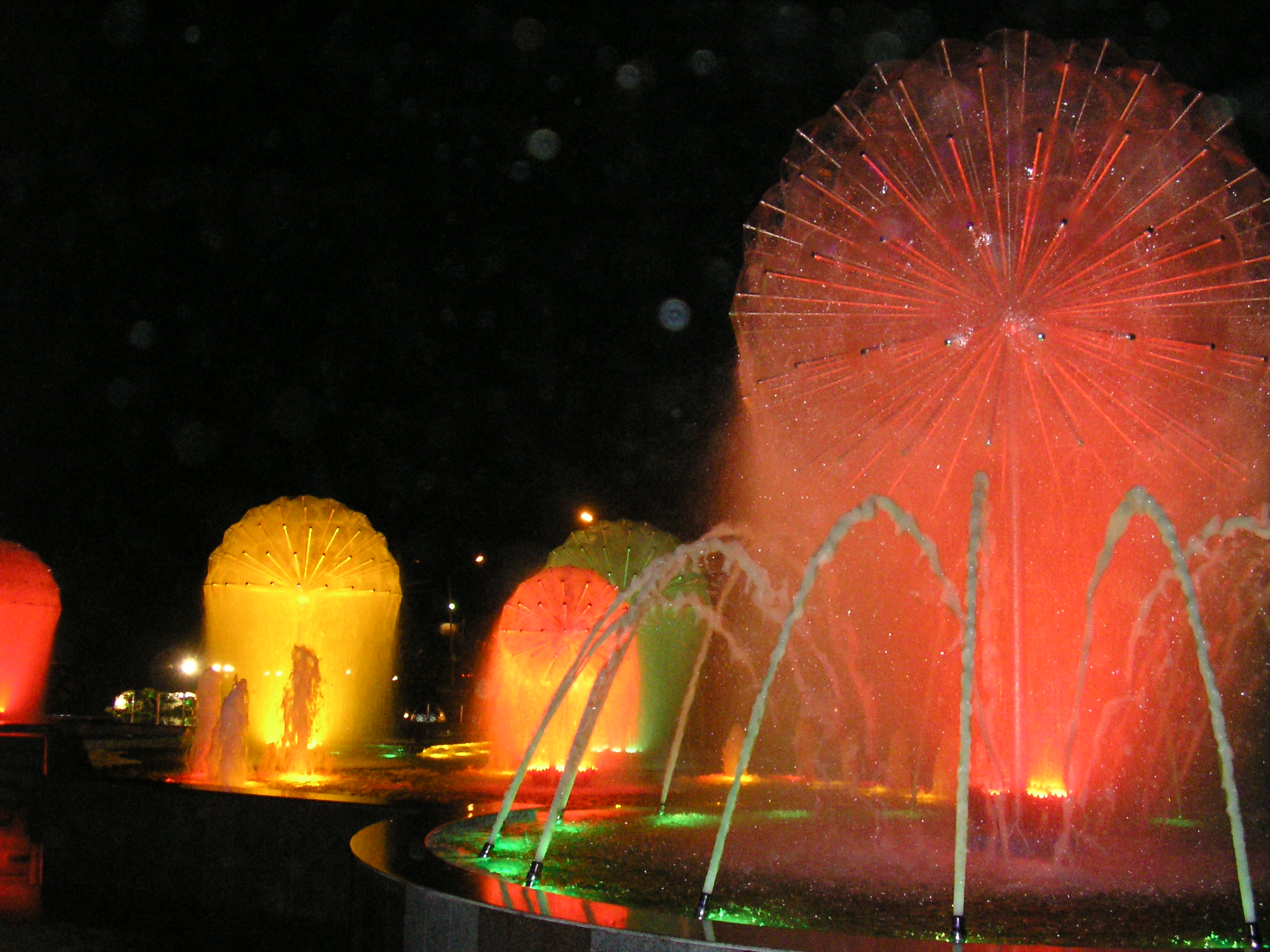